Saying what people do & don't do
negative 'no'
present tense -ar verbs [revisited]
SSC [z]
Y7 Spanish
Term 1.2 - Week 1 - Lesson 15
Nick AveryArtwork: Mark Davies

Date updated: 19/07/22
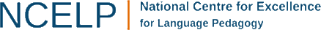 [Speaker Notes: Learning outcomes (lesson 1):
Introduction of SSC [z]
Introduction of negative 'no’
Consolidation of present tense -ar verbs: 1st person singular (-o), 2nd person singular (-as), 3rd person singular (-a)
Word frequency (1 is the most frequent word in Spanish): 
7.1.2.1 (introduce) no [11]; caminar [514]; estudiar [281]; español¹ [262]; inglés¹ [583]; arte [208]; ciencia(s) [738]; señor¹ [201]; señora¹ [509]; mucho (as adverb only) [41]; pero [30]; verdadero [558]; o [29]; falso [1599]; entiendo [entender-229]; silencio [518]; grupo [200]; perdón [1729]
7.1.1.5 (revisit) amigo [210]; periódico [1026]; caballo [907]; teléfono [866]; planta [768]; botella [1878]; revista [920]; pregunta [507]; palabra [192]; tarea [995]; también [49]
Source: Davies, M. & Davies, K. (2018). A frequency dictionary of Spanish: Core vocabulary for learners (2nd ed.). Routledge: London]
z
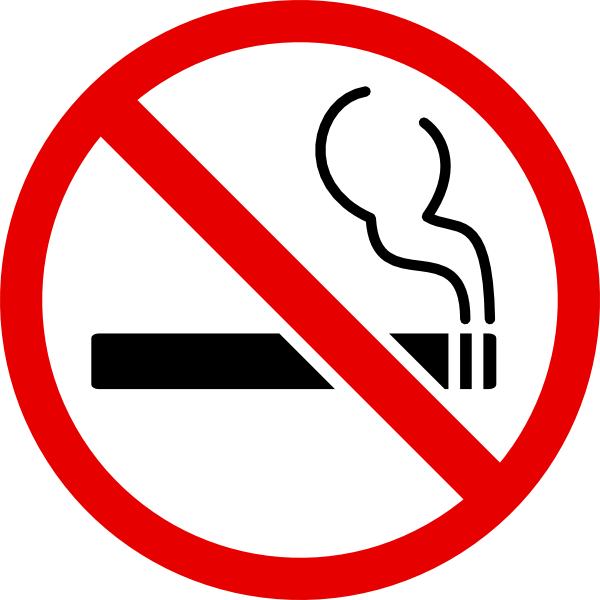 zona
Nick Avery
[Speaker Notes: Introduce and elicit the pronunciation of the individual SSC ‘Z’ and then present and practise the pronunciation of the source word ‘zona’.

A possible gesture for this source word would be use your hands to draw an imaginary space around you]
z
zona
Nick Avery
[Speaker Notes: Repeat the sound and elicit the source word.]
z
zona
Nick Avery
[Speaker Notes: Without sound to elicit pronunciation (without first hearing the teacher).]
voz
diez
z
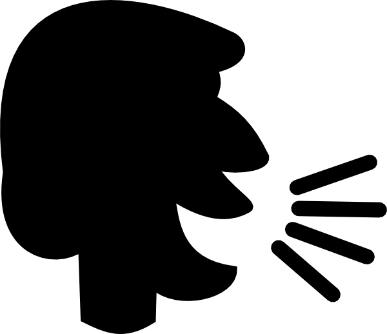 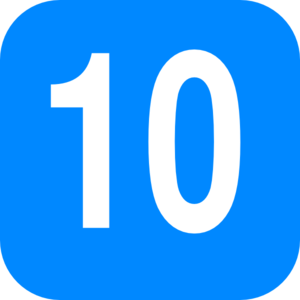 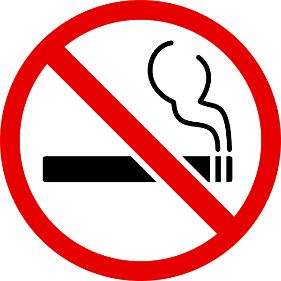 cabeza
zapato
zona
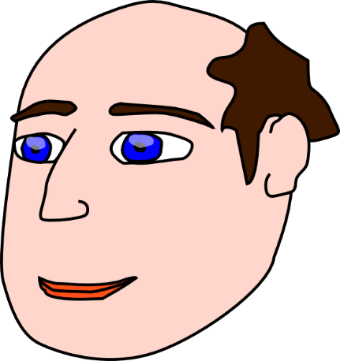 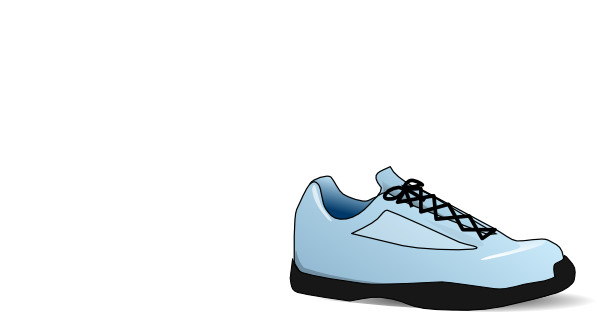 empezar
[to start]
Nick Avery
[Speaker Notes: Introduce and elicit the pronunciation of the individual SSC ‘z’ and then the source word again (with gesture, if using).Then present and elicit the pronunciation of the five cluster words.
The cluster words have been chosen for their high-frequency, from a range of word classes, with the SSC (where possible) positioned within a variety of syllables within the words (e.g. initial, 2nd, final etc.). Additionally, we have tried to use words that build cumulatively on previously taught SSCs (see the Phonics Teaching Sequence document) and do not include new SSCs. Where new SSCs are used, they are often consonants which have a similar symbol-sound correspondence in English.]
voz
diez
z
cabeza
zapato
zona
empezar
Nick Avery
[Speaker Notes: Without the images, students focus this time again closely on the SSC and the cluster words.]
voz
diez
z
cabeza
zapato
zona
empezar
Nick Avery
[Speaker Notes: Without the images or sound, students have to pronounce the words themselves.]
Fonética
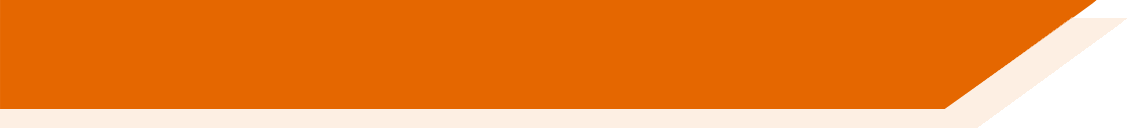 There are different ways to pronounce ‘z’.
In most of Spain, ‘z’ is pronounced like the ‘th’ in English (as you just heard).
In the Canary Islands and Latin America, this ‘z’ is often pronounced like an ‘s’.
Compare:
(mainland Spain)
zapato
1
(Canaries & Latin America)
zapato
2
[Speaker Notes: Phonics introduction slide

Timing: 2 minutes

Aim: to introduce two ways in which [z] may be pronounced

Procedure: Click on the orange number to hear the word.

Notes:
1. Teachers may also find it useful to consider the information from exam board specifications below:
AQA : “The [listening] test will be studio recorded using native speakers speaking Castilian in clearly articulated, standard speech at near normal speed. Different types of spoken language will be used, using familiar language across a range of contemporary and cultural themes.  (p. 82)
EdExcel : “For listening and reading assessments, the majority of contexts are based on the culture and countries where the assessed language is spoken. […] It is, therefore, important that students are exposed to materials relating to Spanish-speaking countries throughout the course.” (p. 7)
WJEC : “This GCSE specification in Spanish for use in Wales is based on a conviction that learners studying a modern foreign language will develop their desire and ability to communicate with and understand speakers of Spanish in a variety of contexts and for a variety of purposes.” (p. 3)]
Fonética
escuchar / escribir
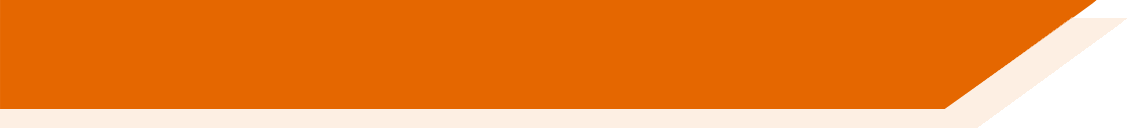 Escribe 1-8.
¿Dónde está la persona?
Escucha.
Escribe ‘España’ o ‘Latinoamérica / Canarias’.
España
1
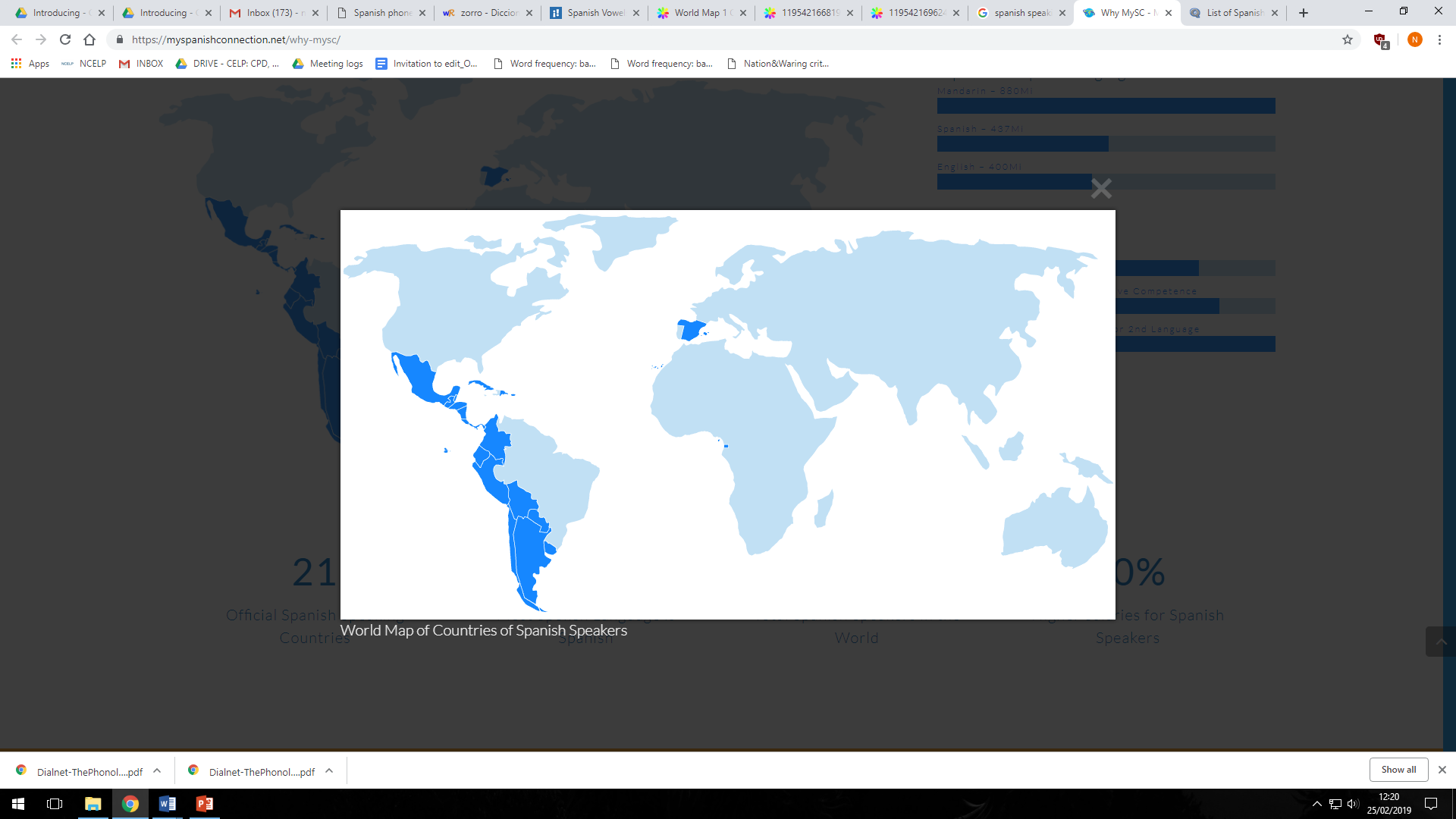 Latinoamérica / Canarias
2
España
3
Latinoamérica / Canarias
4
Latinoamérica / Canarias
5
España
6
Latinoamérica / Canarias
7
España
8
[Speaker Notes: Phonics practice activity

Timing: 7 minutes

Aim: to practise recognising pronunciation of [z] and the geographical area in which it is typically used

Procedure:
1. Students write 1-8.
2. Click on the orange box to play the audio.
3. Students listen and write down where they think it is more likely to be Spain or Latin America / Canaries.

Notes:
We include two additional high-frequency words (plaza, azul) in the activity for further practice. Both will be taught during Year 7. 

Transcript:
Zona
Voz
Cabeza
Diez
Empezar
Zapato
Plaza
Azul

Word frequency (1 is the most frequent word in Spanish): zona [359]; cabeza [265]; voz [252]; diez [449]; zapato [1477]; empezar [175]; plaza [806]; azul [811]
Source: Davies, M. & Davies, K. (2018). A frequency dictionary of Spanish: Core vocabulary for learners (2nd ed.). Routledge: London

Image with creative commons public domain licence
https://mycsres.com/freesheet/spanish-speaking-world-map-18.html.html]
Vocabulario
hablar
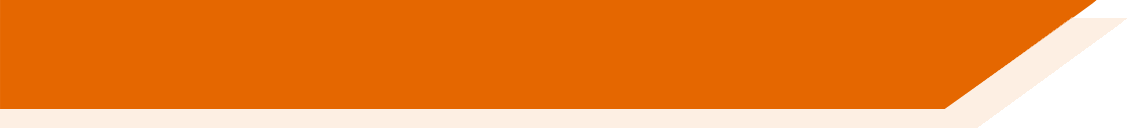 60
Segundos
0
INICIO
[Speaker Notes: Vocabulario
Timing: 1-4 minutesAim: To reactivate and strengthen vocabulary knowledge.  Procedure:Round 1: Look at the Spanish, recall the English meanings, saying them aloud. [1 minute]Round 2: Look at the English, recall the Spanish meanings, saying them aloud. [1 minute]Repeat for two further minutes, to speed up recall.

Word frequency (1 is the most frequent word in Spanish): caminar [514]; estudiar [281]; español [262]; inglés [583]; arte [208]; historia [186]; señor [201]; señora [509]; mucho [41]; pero [30].
Source: Davies, M. & Davies, K. (2018). A frequency dictionary of Spanish: Core vocabulary for learners (2nd ed.). Routledge: London]
leer
D
C
A
B
pero
historia
señor
español
history
but
Spanish
Sir, Mr.
E
F
G
H
inglés
caminar
estudiar
arte
English
to study
to walk
art
J
I
Escucha.
señora
mucho
Escribe la letra correcta.
much, a lot
Madam, Mrs.
[Speaker Notes: Vocabulary practice activity [1/3] (written modality)

Timing: 10 minutes (slides 8-9)

Aim: to identify the target language vocabulary items

Procedure:
Teacher reads out each English word in the order below.
Students write (or say) the letter of the box with its Spanish translation. Freezing the board allows the teacher to see the order of words for calling.

The answers are animated to appear in the order below.
Spanish – A; to study – G; Sir, Mr. – D; art – F; English – H; to walk – E; Madam, Mrs. – I; history – C; but – B; much, a lot – J

Notes: 
1. Alternatively, the activity could be a choral (or individual) oral task; the teacher calls ‘Spanish’ and students respond ‘A-español’, practising spoken retrieval of the alphabet letters and correct identification and pronunciation of the Spanish words.
2. Variation (pair work): students take turns to say the letter corresponding to a Spanish word (chosen randomly). The partner listens to the letter and has to give the translation in English.

Word frequency (1 is the most frequent word in Spanish): caminar [514]; estudiar [281]; español¹ [262]; inglés¹ [583]; arte [208]; [738]; señor¹ [201]; señora¹ [509]; mucho [41]; pero [30]; historia [186]
Source: Davies, M. & Davies, K. (2018). A frequency dictionary of Spanish: Core vocabulary for learners (2nd ed.). Routledge: London]
N
M
K
L
English
much, a lot
to walk
Madam, Mrs.
1
señora
caminar
inglés
mucho
2
3
O
P
Q
R
4
history
to study
art
but
5
arte
historia
pero
estudiar
6
7
T
S
Escucha.
8
Sir, Mr.
Spanish
Escribe la letra correcta.
9
señor
español
10
[Speaker Notes: Vocabulary practice activity [2/3] (oral modality)

Procedure:
1. This time, students listen to each Spanish word (in the order below) and write the letter of the box that has its English translation. 

Notes:
1. If the teacher is already confident that students know the alphabet well, and the class is higher achieving, the English and lettered boxes could be removed entirely, and the listening done ‘blind’ with students writing the English meanings of the words 1-10.  
2. Variation (pair work): students take turns to say the letter corresponding to an English word (chosen randomly). The partner listens to the letter and has to give the translation in Spanish.

Transcript:

The answers are animated and appear in the order below.
1. arte – R
2. historia – O
3. señor – S
4. inglés – K
5. mucho – L
6. español – T
7. pero – P
8. caminar – M;
9. estudiar – Q; 
10. señora – N. 

Word frequency (1 is the most frequent word in Spanish): caminar [514]; estudiar [281]; español¹ [262]; inglés¹ [583]; arte [208]; [738]; señor¹ [201]; señora¹ [509]; mucho [41]; pero [30]; historia [186]
Source: Davies, M. & Davies, K. (2018). A frequency dictionary of Spanish: Core vocabulary for learners (2nd ed.). Routledge: London]
Vocabulario
escuchar
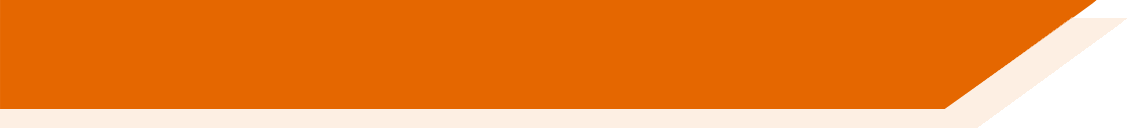 Escucha.
Escribe la letra correcta.
U
V
W
tarea
pregunta
palabra
word
question
task
X
Y
Z
periódico
caballo
también
horse
newspaper
also, too
[Speaker Notes: Vocabulary practice activity [3/3] (oral modality)

To practise the remaining 6 letters of the alphabet, six words are revisited here from Term 1.1, Week 5.  This provides extra reinforcement of the vocabulary revisited this week.

Procedure:
The teacher reads out each English word (in the order below) and students write the letter of the box with its Spanish translation. 
Notes:
1. Alternatively, the activity could be a choral (or individual) oral task; the teacher calls ‘newspaper’ and students respond ‘Ye-periódico’ practising spoken retrieval of the alphabet letters and correct identification and pronunciation of the Spanish words.
2. Variation (pair work): students take turns to say the letter corresponding to a Spanish word (chosen randomly). The partner listens to the letter and has to give the translation in English.

Transcript:
The answers are animated and appear in the order below.
newspaper – Y
task – W
question – U
also, too – X
horse – Z
word – V

Word frequency (1 is the most frequent word in Spanish): palabra [192]; pregunta [507]; tarea [995]; también [49]; periódico [1026]; caballo [907]
Source: Davies, M. & Davies, K. (2018). A frequency dictionary of Spanish: Core vocabulary for learners (2nd ed.). Routledge: London]
Saying what I and others don’t do: Using the negative ‘no’
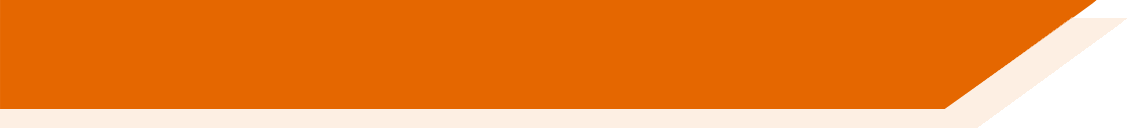 In Spanish, to say what you or others don’t do, put ‘no’ before the verb. This makes a negative.
Compare:
 I understand English.
 I don’t understand English.
Entiendo el inglés.
No entiendo el inglés.
This works for any verb and any person (e.g., I, you, s/he).
Necesitas un libro.
No necesitas un libro.
You need a book.
You don’t need a book.
[Speaker Notes: Grammar explanation slide

Timing: 1 minute

Aim: to introduce negation in Spanish

Note: Negative ‘no’ will be practised with a range of previously introduced regular and irregular verbs.]
Lucía habla con una amiga.
Lucía no tiene…
Lucía tiene…
¿Qué tiene Lucía?
caballos
un amigo
¿Qué no tiene?
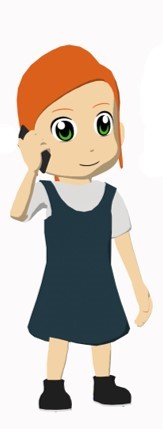 un teléfono en clase
un periódico
una cámara en clase
una revista
tareas en casa
preguntas en clase
libros en español
libros en inglés
“No tengo caballos, pero tengo un amigo. Es muy alegre.”
“En casa no tengo tareas. ¡Es perfecto!”
“En clase tengo preguntas. ¡No entiendo! No tengo un teléfono o una cámara.”
“Tengo un periódico, y tengo una revista de arte también”.
“Tengo libros en inglés, pero no tengo libros en español.”
[Speaker Notes: Grammar practice activity (reading)

Aim: to identify the presence/absence of negation and associate this with affirmative and negative meaning

Procedure:
1. Students first have to read and decide what Elena has and doesn’t have. 
2. On the next slide, students will then translate her sentences

Note:
1. Some of the vocabulary in this activity and the last is recycled from week 5 (pregunta, también, tarea, caballo, periódico, revista, teléfono), while some is new this week (español, inglés, arte, pero).

Word frequency (1 is the most frequent word in Spanish): caballo [907]; pregunta [507]; español¹ [262]; inglés¹ [583]; amigo [210]; periódico [1026]; teléfono [866]; revista [920]; tarea [995]; casa [106]; cámara [903]; libro [230]; clase [320]; también [49]
Source: Davies, M. & Davies, K. (2018). A frequency dictionary of Spanish: Core vocabulary for learners (2nd ed.). Routledge: London]
leer
Escribe las frases en inglés.
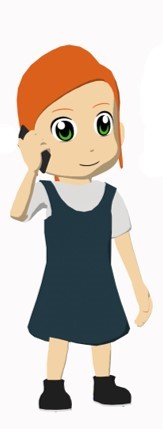 “No tengo caballos, pero tengo un amigo. Es muy alegre.”
I don’t have horses, but I have a (male) friend. He’s very cheerful.
“En casa no tengo tareas. ¡Es perfecto!”
At home I don’t have tasks/jobs. It’s perfect!
“En clase tengo preguntas. ¡No entiendo! No tengo un teléfono o una cámara.”
In class I have questions. I don’t understand.  I don’t have a telephone or a camera.
“Tengo un periódico y una revista de arte también”.
I have a newspaper and an art magazine too.
“Tengo libros en inglés, pero no tengo libros en español.”
I have books in English, but I don’t have books in Spanish.
[Speaker Notes: Translation activity

Timing: 5 minutes

Aim: to consider the meaning of the vocabulary used in the previous activity; to reinforce understanding of negative ‘no’

Procedure: 
Students write 1-5 and write the sentences in English.

Clicking on the orange boxes reveals the English translation.

Note: this task could be completed as a written or oral activity.]
escuchar
Lucía describe a Daniel.
Escribe 1-10.
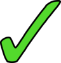 1
Escucha.
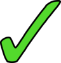 2
Marca ‘afirmativo’ o ‘negativo’.
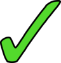 3
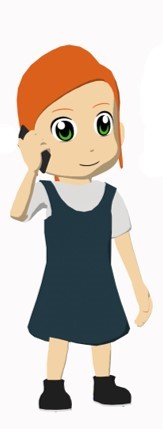 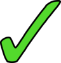 4
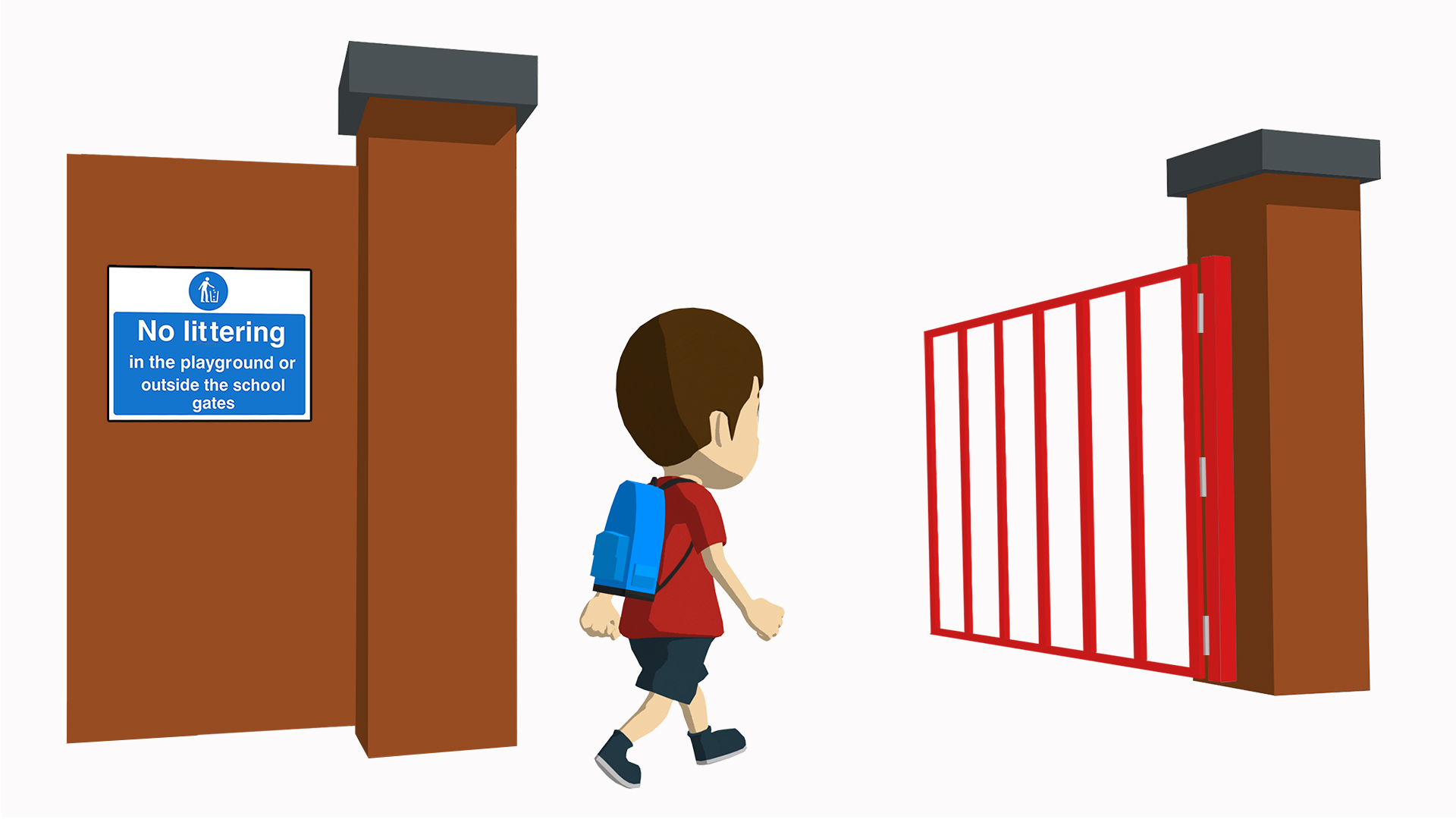 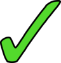 5
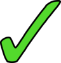 6
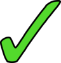 7
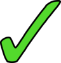 8
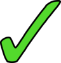 9
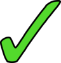 10
[Speaker Notes: Grammar practice activity (listening) [1/2]

Timing: 9 minutes

Aim: to practise listening for whether sentences are affirmative or negative

Procedure:
1. Students write 1-10.
2. They write ‘afirmativo’ or ‘negativo’ after listening to each sentence.

Transcript:
Estudia mucho en casa.
No estudia historia.
Habla español con Señor López.
No habla inglés.
Tiene amigos.
Tiene preguntas en clase.
No escucha música.
Escucha en clase.
No camina mucho.
No camina con un amigo.

Word frequency (1 is the most frequent word in Spanish): no [11]; caminar [514]; estudiar [281]; español¹ [262]; inglés¹ [583]; señor¹ [201]; mucho [41]; amigo [210]; [1878]; pregunta [507]; casa [106]; clase [320]; historia [186]; escuchar [281], música [340]
Source: Davies, M. & Davies, K. (2018). A frequency dictionary of Spanish: Core vocabulary for learners (2nd ed.). Routledge: London]
Escribir 1-10.
Escucha otra vez.
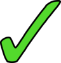 He studies a lot at home.
1
Marca ‘verdadero’ o ‘falso’.
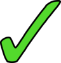 He studies history.
2
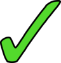 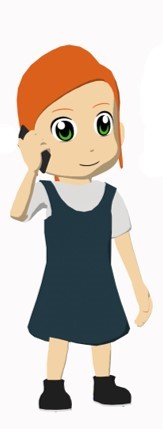 He speaks Spanish with Mr. Lopez.
3
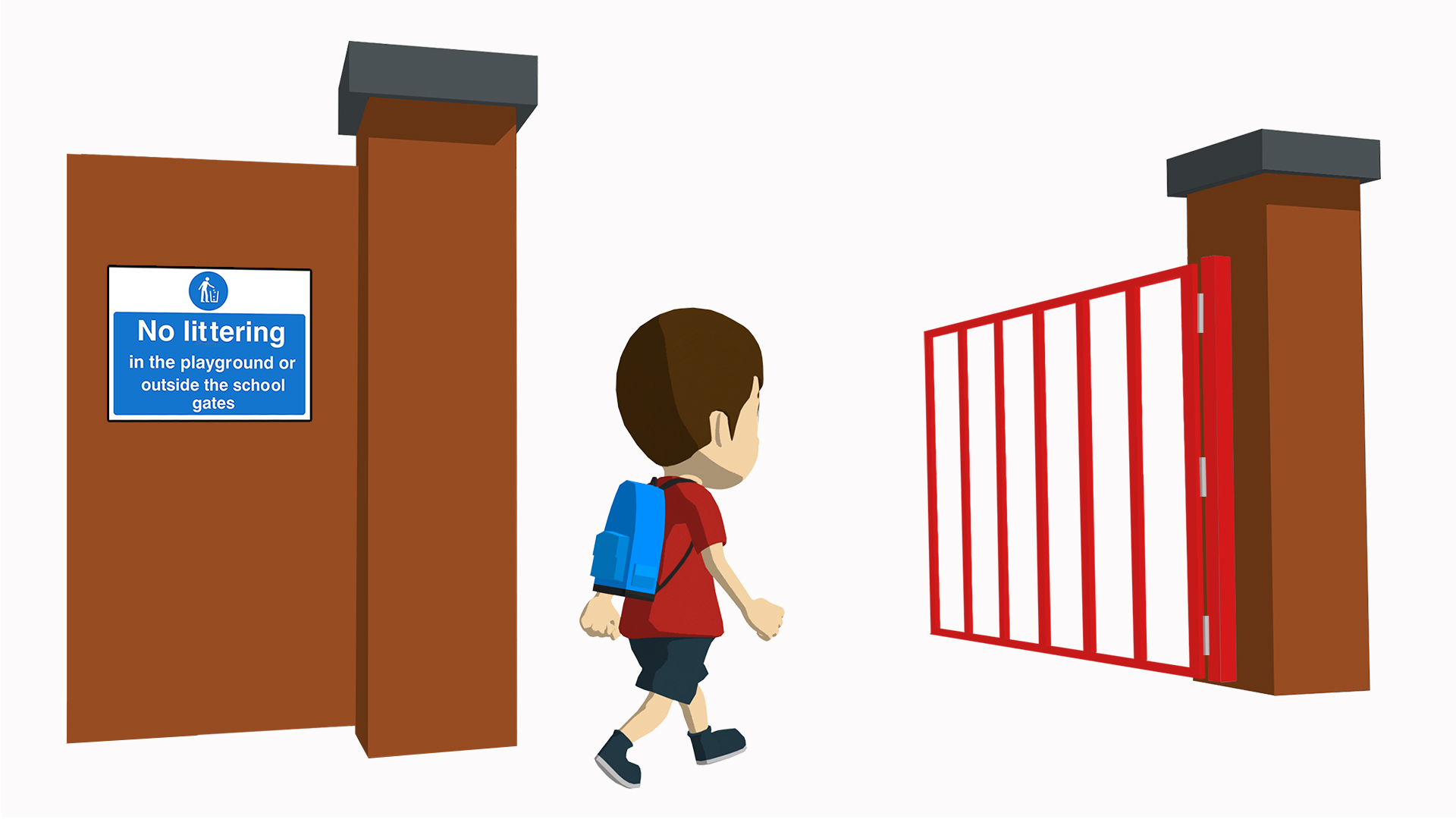 He doesn’t speak English.
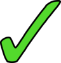 4
He doesn’t have (male) friends.
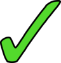 5
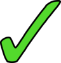 He has questions in class.
6
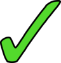 He listens to music.
7
He listens in class.
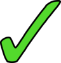 8
He doesn’t walk much.
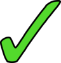 9
He walks with (male) friends.
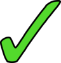 10
[Speaker Notes: Grammar practice activity (listening) [2/2]

Procedure:
Students listen again and decide if the statements are true or false
For teacher: the animation reveals each true/false statement individually and gives feedback item by item.

Transcript:

Estudia mucho en casa.
No estudia historia.
Habla español con Señor López.
No habla inglés.
Tiene amigos.
Tiene preguntas en clase.
No escucha música.
Escucha en clase.
No camina mucho.
No camina con amigos.

Word frequency (1 is the most frequent word in Spanish): no [11]; caminar [514]; estudiar [281]; español¹ [262]; inglés¹ [583]; señor¹ [201]; mucho [41]; amigo [210]; [1878]; pregunta [507]; casa [106]; clase [320]; historia [186]; escuchar [281], música [340]
Source: Davies, M. & Davies, K. (2018). A frequency dictionary of Spanish: Core vocabulary for learners (2nd ed.). Routledge: London]
Saying what ‘I’ do and what ‘you’ do
-ar verbs –1st and 2nd person singular
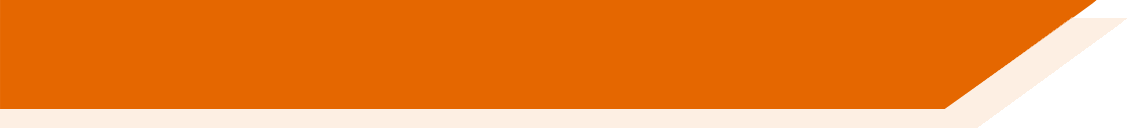 Verb endings change depending on who the verb refers to.
Compare:
Llego temprano.
I arrive early.
You arrive early.
Llegas temprano.
To mean ‘you’ (singular), remove –ar from the infinitive and add –as.
escuchar
escuchas
hablar
hablas
[Speaker Notes: Grammar recap slide

Aim: to briefly recap 1st and 2nd person singular forms of –ar verbs  ahead of the next activity

Timing: 1 minute

Note: this is adapted from the Y7 Term 1.1, Week 7 resource.]
Yes/no questions
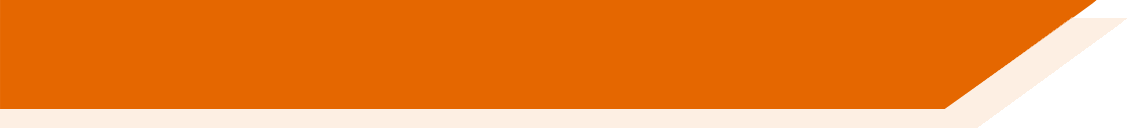 In Spanish, change a statement into a question by raising your voice at the end:
You buy shoes.
Compras zapatos.
Statement
Do you buy shoes?
¿Compras zapatos?
Question
[Speaker Notes: Question vs statement intonation recap slide

Timing: 1 minute

Aim: to remind students of yes-no question formation (from 1.1.3 of the SOW) before starting the next activity.

Note: this is adapted from the NCELP Spanish Y7 Term 1.1, Week 3 resource.]
hablar
¡Escucha y habla!
Student A: Ask your partner questions using the prompts. Then complete your grid.
Play this as the ‘yes/no’ game. Answer without saying ‘sí’ or ‘no’. If you forget, your partner gets a point!
“¿Escuchas en clase?”
Student B: Answer your partner’s questions.
“No escucho en clase.”
Swap roles afterwards.
“Escucho en clase.”
[Speaker Notes: Timing: 10 minutes

Aim: the main aim here is to practise using and understanding the negative ‘no’ with –ar verbs. However, the task also supports practice of –ar verbs with the –as (‘you singular’) and –o (‘I’) endings. These verb endings were introduced last week in NCELP Y7 SoW and are re-visited this week. Refer to slide 17 and 18 before the activity, if necessary, to check students’ understanding of the relevant grammar features. Students should be encouraged to use the right ending during the task.

Procedure:
Student A speaks; Student B listens and responds
Student A ticks or crosses the relevant item on their grid.
Once done, students swap roles.

Note: The game idea is designed to give students an incentive to produce a full negative sentence, rather than simply ‘yes’ or ‘no’. All such things are of course contrived but it did at least seem to provide a plausible incentive for them to use the target grammar feature, when in pair work and therefore not directly monitored by the teacher.]
Student A
Student A
Student B
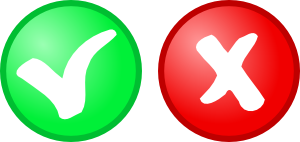 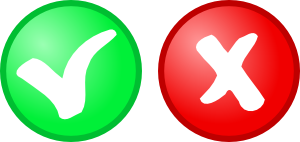 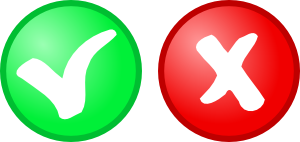 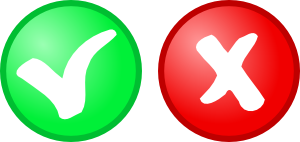 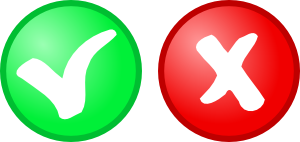 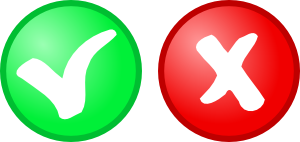 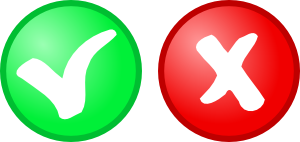 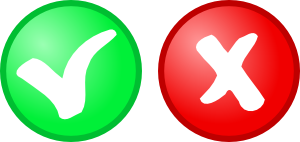 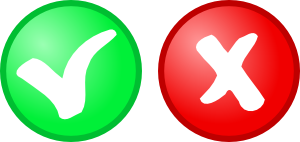 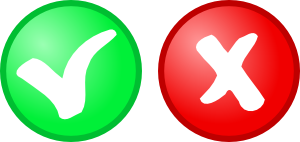 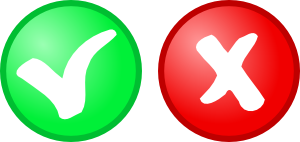 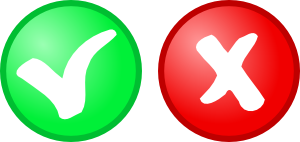 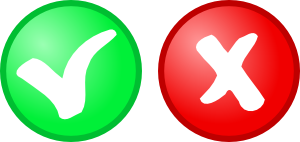 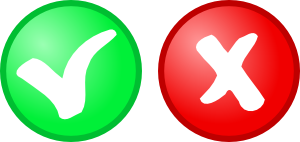 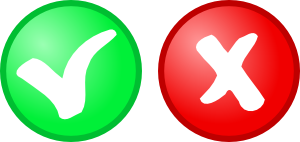 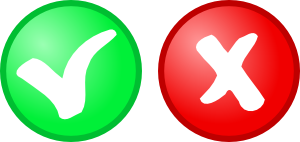 [Speaker Notes: DO NOT DISPLAY THIS SLIDEA printer-friendly version of these speaking cards is available in Word format.]
Respuestas
Student B
Student A
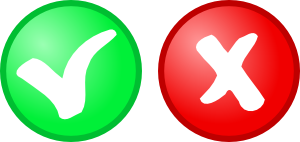 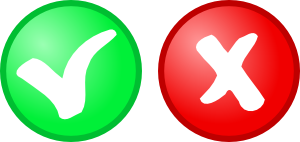 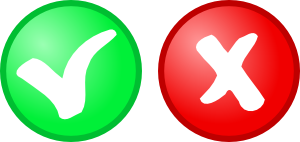 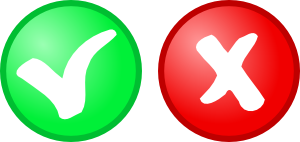 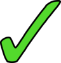 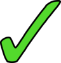 study much?
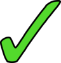 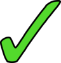 study history?
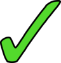 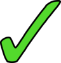 speak English?
Remember: Answer without saying ‘sí’ or ‘no’. If you forget, your partner gets a point!
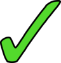 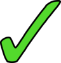 speak with Mr López?
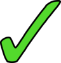 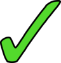 listen in class?
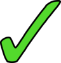 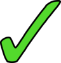 listen to music?
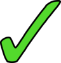 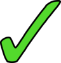 walk much?
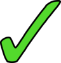 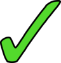 walk with a (male) friend?
[Speaker Notes: Students don’t need an individual response grid as they will be asking each other the same questions. You can display this slide for the whole group during the activity. 
Click to reveal the answers.

Note: The table shows the answers that Student A has (having talked to Student B), then Student B’s answer (given by Student A).]
escribir
Escribe en español.
Remember, Spanish uses the same verb for questions and statements!
I don’t listen in class.
Do you study history?
No escucho en clase.
¿Estudias historia?
Do you walk much?
I don’t speak English.
¿Caminas mucho?
No hablo inglés.
I walk with a (male) friend.
Do you speak with Mr. López?
Camino con un amigo.
¿Hablas con Señor López?
[Speaker Notes: Writing activity

Aim: to produce yes-no questions, and negative/affirmative statements in Spanish

Procedure: 
Students read the English and write the Spanish
They can do this in any order. Answers are triggered, i.e., click on the orange text boxes to remove them and reveal the answers in any order.

Notes
The order of these speaking/listening and writing tasks could be reversed, if desired. Some students may feel more confident in the speaking/listening activity, having had time to write these sentences first. In this case, make sure that students close their books when they come to do the listening/speaking. Equally, the writing or the speaking activity (or both) may fit more easily into the 2nd lesson of this week.
These sentences are based on the language used in the speaking/listening activity beforehand. 
Draw attention to the fact that the first letter of ‘inglés’ is not capitalised (cross-linguistic difference). 
Make sure that students use ‘ñ’ in ‘señor’.]
What people do & don't do (cont.)
negative 'no'
present tense -ar verbs [revisited]
SSC [z] (cont.)
Y7 Spanish
Term 1.2 - Week 1 - Lesson 16
Nick AveryArtwork: Mark Davies

Date updated: 19/07/22
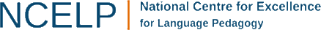 [Speaker Notes: Learning outcomes (lesson 2):
Consolidation of SSC [z]Consolidation of negative 'no’
Consolidation of present tense -ar verbs: 1st person singular (-o), 2nd person singular (-as), 3rd person singular (-a)
Word frequency (1 is the most frequent word in Spanish):
7.1.2.1 (introduce) no [11]; caminar [514]; estudiar [281]; español¹ [262]; inglés¹ [583]; arte [208]; ciencia(s) [738]; señor¹ [201]; señora¹ [509]; mucho (as adverb only) [41]; pero [30]; verdadero [558]; o [29]; falso [1599]; entiendo [entender-229]; silencio [518]; grupo [200]; perdón [1729]
7.1.1.5 (revisit) amigo [210]; periódico [1026]; caballo [907]; teléfono [866]; planta [768]; botella [1878]; revista [920]; pregunta [507]; palabra [192]; tarea [995]; también [49]
Source: Davies, M. & Davies, K. (2018). A frequency dictionary of Spanish: Core vocabulary for learners (2nd ed.). Routledge: London]
escuchar / escribir
¿CE, CI o ZA?
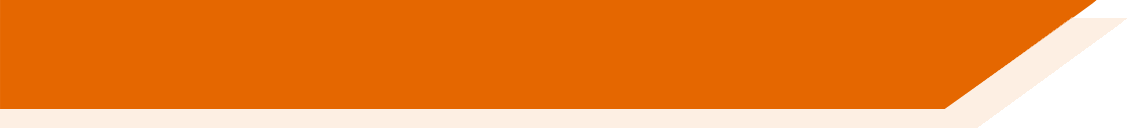 Escribe 1-10.
Escucha.
za
__pato
1
__udad
ci
Completa la palabra.
2
ce
do__
3
¿Dónde está la persona?
ce
ne___sitar
4
ci
__erto
5
¿España?
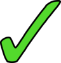 za
cabe__
6
za
empe___r
7
¿Latinoamérica / Canarias?
__en__as
ci
ci
8
ci
de__r
9
__rca
ce
10
[Speaker Notes: Phonics practice task

Timing: 6 minutes

Aim: to correctly transcribe the missing letters from the words

Procedure:
1. Students write 1-10.
2. Students listen and write the missing letters in each case.
3. Teacher asks students, based on pronunciation, whether they think the person is from mainland Spain or Latin America / Canaries.

Notes:
See next slide for variation of the activity where students write the whole of the missing word.
All words are pronounced with Castilian ‘distinción’ (with /θ/ phoneme). [CE] and [CI] are revisited in this activity.

Transcript:
Zapato
Ciudad
Doce
Necesitar
Cierto
Cabeza
Empezar
Ciencias
Decir
Cerca

Word frequency (1 is the most frequent word in Spanish): cabeza [265]; zapato [1477]; empezar [175]; ciudad [178]; doce [1138]; necesitar [276]; cierto [159]; ciencia [738]; decir [31]; cerca [1042]
Source: Davies, M. & Davies, K. (2018). A frequency dictionary of Spanish: Core vocabulary for learners (2nd ed.). Routledge: London]
escuchar / escribir
¿CE, CI o ZA?
Escribe 1-10.
Escucha.
zapato
1
ciudad
Escribe la palabra.
2
doce
3
necesitar
4
cierto
5
¿Dónde está la persona?
cabeza
6
empezar
¿España?
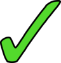 7
ciencias
8
¿Latinoamérica / Canarias?
decir
9
cerca
10
[Speaker Notes: Variation of previous slide: students have to write the whole word

Transcript:

Zapato
Ciudad
Doce
Necesitar
Cierto
Cabeza
Empezar
Ciencias
Decir
Cerca

Word frequency (1 is the most frequent word in Spanish): cabeza [265]; zapato [1477]; empezar [175]; ciudad [178]; doce [1138]; necesitar [276]; cierto [159]; ciencia [738]; decir [31]; cerca [1042]
Source: Davies, M. & Davies, K. (2018). A frequency dictionary of Spanish: Core vocabulary for learners (2nd ed.). Routledge: London]
Fonética
escuchar / escribir
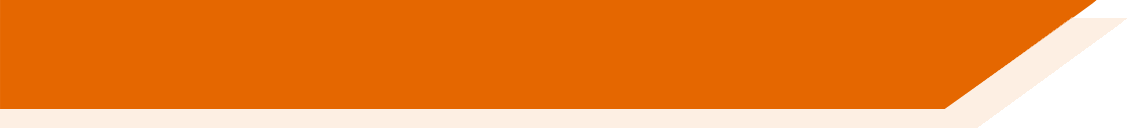 Tally how many times you hear CE, CI and ZA in the text.
CE
CI
ZA
¿Qué palabras escuchas?
CE
ZA
CI
empezar
zapatos
ciudad
ciencias
 bicicleta
centro 
cerca 
necesita
[Speaker Notes: Phoneme monitoring task

Timing: 8 minutes

Aim: to identify how frequently these three SSCs occur in the text.

Procedure: 
Students copy the tally grids into their books for this. All words are pronounced with Castilian ‘distinción’. Click on the ‘play’ button (top right) to listen.
The first (and second) time they listen, they just tally how many times they hear the SSCs.
Students listen again. They write which words they hear with these SSCs. It may be necessary to replay the audio multiple times to give students the chance to complete all three boxes. There isn’t a problem with this – it is more likely to support errorless learning (see NCELP phonics rationale document (https://resources.ncelp.org/concern/parent/kd17cs85f/file_sets/sn009x76k). 

The fully readable text (i.e., a text that includes 100% or near to 100% previously taught language) could also be used for a dictation. Only one word is new (‘catedral’). This is a near-cognate (in both its spoken and written form), so shouldn’t cause great difficulty. All other words have previously been encountered as vocabulary items or phonics practice words (escuela, ciudad, ciencias, cerca, centro, empezar).

Transcript:
Text (57 words): Madrid es una ciudad en España. Natalia está en el centro. ¡La catedral está cerca! En la escuela, Natalia estudia ciencias. Es importante empezar a estudiar inglés también. En casa, tiene unas cosas : una cama, una revista, una planta, y unos zapatos, pero no tiene un caballo. No necesita un coche - tiene una bicicleta y ¡es nueva! 

Word frequency (1 is the most frequent word in Spanish): zapato [1477]; empezar [175]; ciudad [178]; necesitar [276]; ciencia [738]; cerca [1042]; centro [316]; bicicleta [3684]
Source: Davies, M. & Davies, K. (2018). A frequency dictionary of Spanish: Core vocabulary for learners (2nd ed.). Routledge: London]
Fonética
leer / hablar
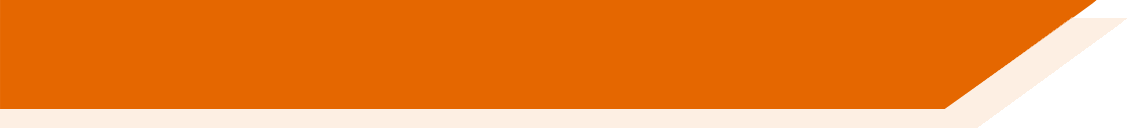 cerca
centro
necesitar
doce
necesario
cierto
decir
ciudad
ciencias
diciembre
zona
cabeza
diez
empezar
zapato
[Speaker Notes: Phonics game (pairwork)

Timing: 7 minutes

Aim: to practise producing [ce], [ci] and [z] in the oral modality

Printer-friendly version of these cards available in Word document. These contain all the phonics practice words for this and last week in NCELP SoW, with the addition of ‘diciembre’ and ‘necesario’, included as near cognates to provide additional decoding practice and provide 5 cards with each SSC.

Procedure:
Start with all cards face down. 
Student A and B take turns to turn over one card at time. 
The student turning over says the word aloud each time they turn one over. 
S/he then puts the card into one of three piles: CE, CI and Z (Z here includes ZA, ZO and word-final Z).
There is only one pile for each SSC (it is a shared pile). The student who adds the 4th card in any category wins!

Word frequency (1 is the most frequent word in Spanish): zona [359]; cabeza [265]; diez [449]; zapato [1477]; empezar [175]; ciudad [178]; doce [1138]; necesitar [276]; cierto [159]; ciencia [738]; decir [31]; cerca [1042]; centro [316]; necesario [362]; diciembre [1165]
Source: Davies, M. & Davies, K. (2018). A frequency dictionary of Spanish: Core vocabulary for learners (2nd ed.). Routledge: London]
leer
English
historia
to walk
much, a lot
Señor
but
Spanish
señora
arte
español
to study
mucho
art
inglés
Sir, Mr.
history
Madam, Mrs.
estudiar
caminar
pero
[Speaker Notes: Vocabulary recap

Timing: 2 minutes

Aim: to practise identifying the meanings of target language vocabulary

Procedure:
Click – the English word appears. Teacher can ask ¿Cómo se dice en español?
Students say aloud which of the Spanish words matches it.
Teacher clicks again to make the word move next to it.

Word frequency (1 is the most frequent word in Spanish): caminar [514]; estudiar [281]; español¹ [262]; inglés¹ [583]; arte [208]; señor¹ [201]; señora¹ [509]; mucho (as adverb only) [41]; pero [30]; historia [186]
Source: Davies, M. & Davies, K. (2018). A frequency dictionary of Spanish: Core vocabulary for learners (2nd ed.). Routledge: London]
Andrés is talking to his teacher.
He’s saying what he does and doesn’t do in his free time.
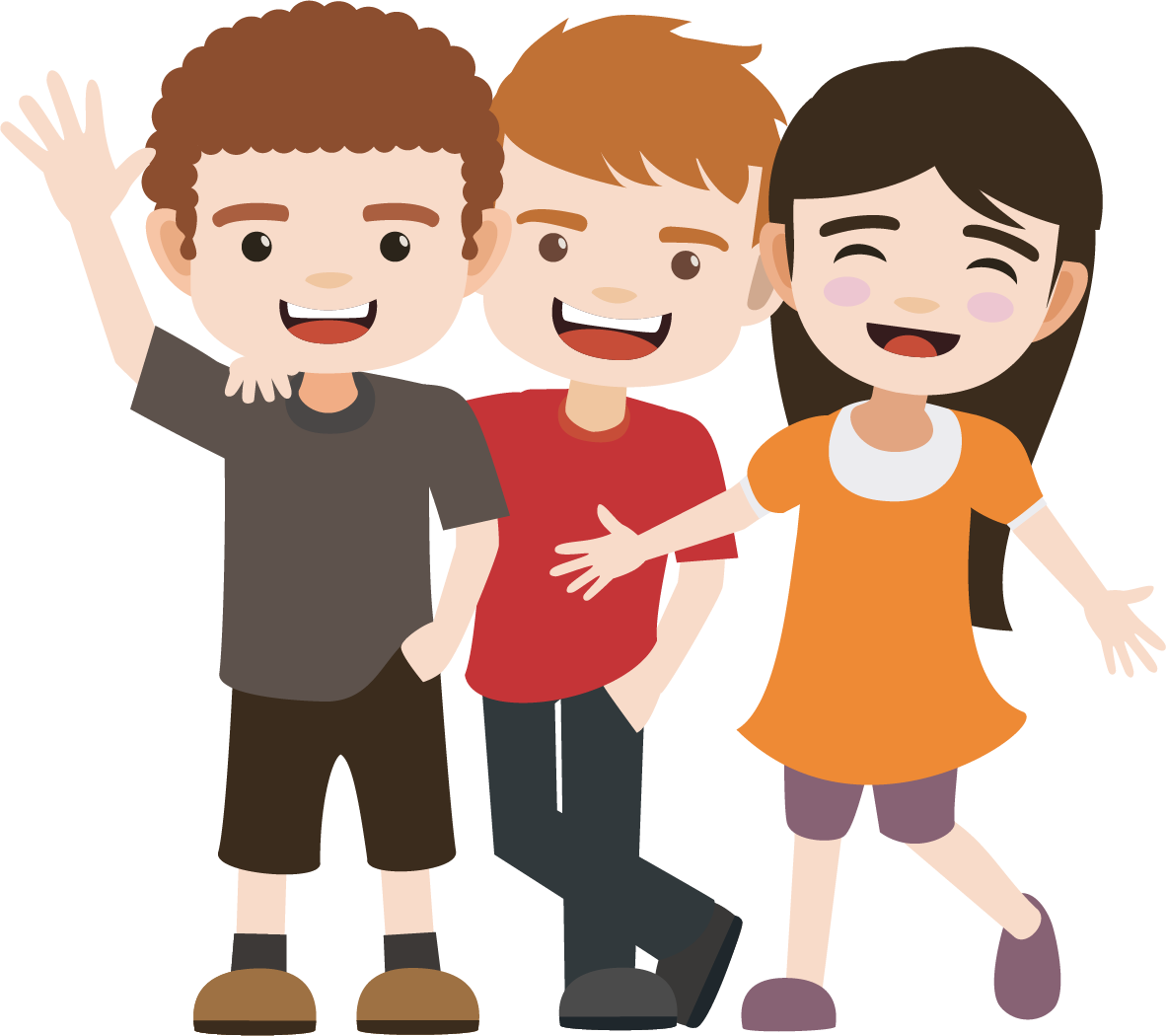 He also talks about one of his friends.
Andrés
[Speaker Notes: This listening task will practice affirmative vs negative comprehension while also revisiting ‘I’ vs ‘s/he’ verb endings taught last week.

Images available for non-commercial use from http://www.clipart-library.com]
escuchar
Escucha otra vez.
Escucha.
Escribe A o B.
¿Quién es?
Marca ‘afirmativo’ o ‘negativo’.
negativo
afirmativo
A
B
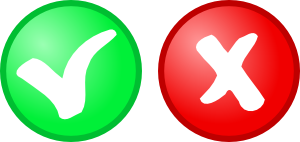 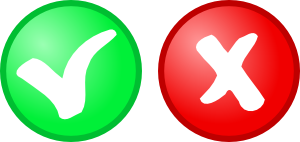 ‘I’
‘he’
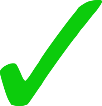 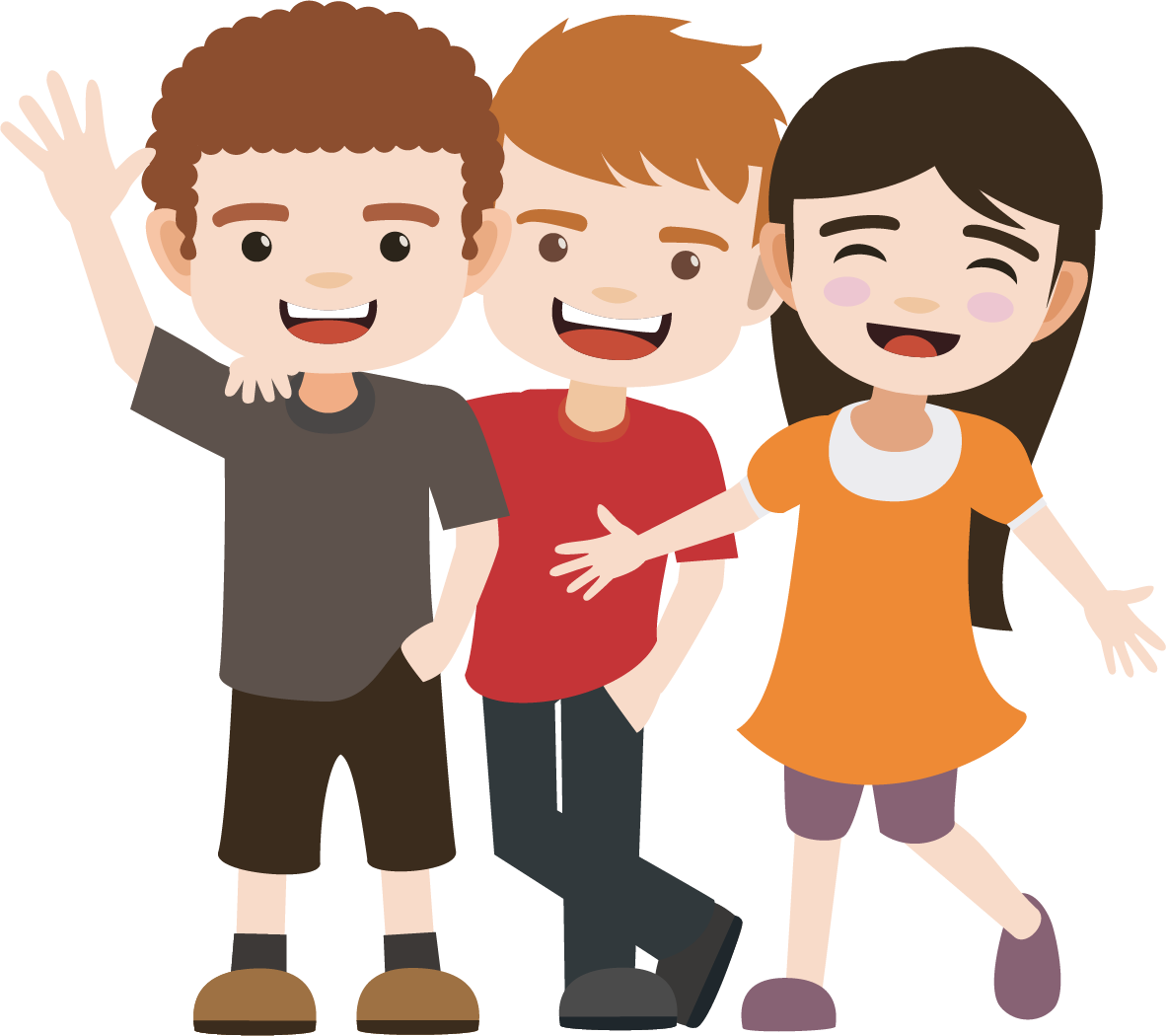 1
‘he’
‘I’
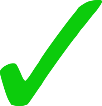 2
‘I’
‘he’
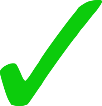 3
‘I’
‘he’
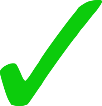 4
Andrés
‘he’
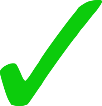 ‘I’
5
[Speaker Notes: Grammar practice activity (listening) [1/2]

Timing: 8 minutes

Aim: to identify which sentences are affirmative/negative; to also identify who the verb refers to in each sentence

Procedure:
1. Students can just copy the first two column headings of the grid into their books and write A or B instead of circling words.
2. Students listen and tick affirmative or negative.
3. They listen again and tick ‘A’ or ‘B’

Notes:
There are 1-10 items in this task so instruct students accordingly. Numbers 6-10 are on the next slide.
Each short sentence in instructions is animated separately so that the teacher can ensure that students understand each tiny step. 
Because this listening task focuses on two different grammar features, students may do best to listen first for the affirmative or negative, then listen again for the verb ending. The animated answers support this. However, higher-attaining students may be able to complete both columns as they listen. Teachers can differentiate the task, as required.

Transcript:
Usa un bolígrafo.
No usa una bolsa.
Llevo una camisa.
No lleva zapatos.
No llego en bici.

Word frequency (1 is the most frequent word in Spanish): usar [317]; llevar [101]; llegar [75]; bolígrafo [>5000]; bolsa [1581]; camisa [1873]; bicicleta [3684]; zapato [1477]
Source: Davies, M. & Davies, K. (2018). A frequency dictionary of Spanish: Core vocabulary for learners (2nd ed.). Routledge: London]
escuchar
Escucha otra vez.
Escucha.
Escribe A o B.
¿Quién es?
Marca ‘afirmativo’ o ‘negativo’.
negativo
afirmativo
A
B
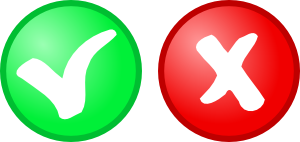 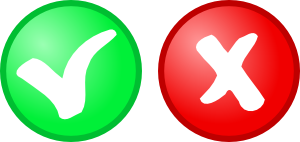 ‘I’
‘he’
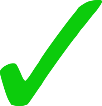 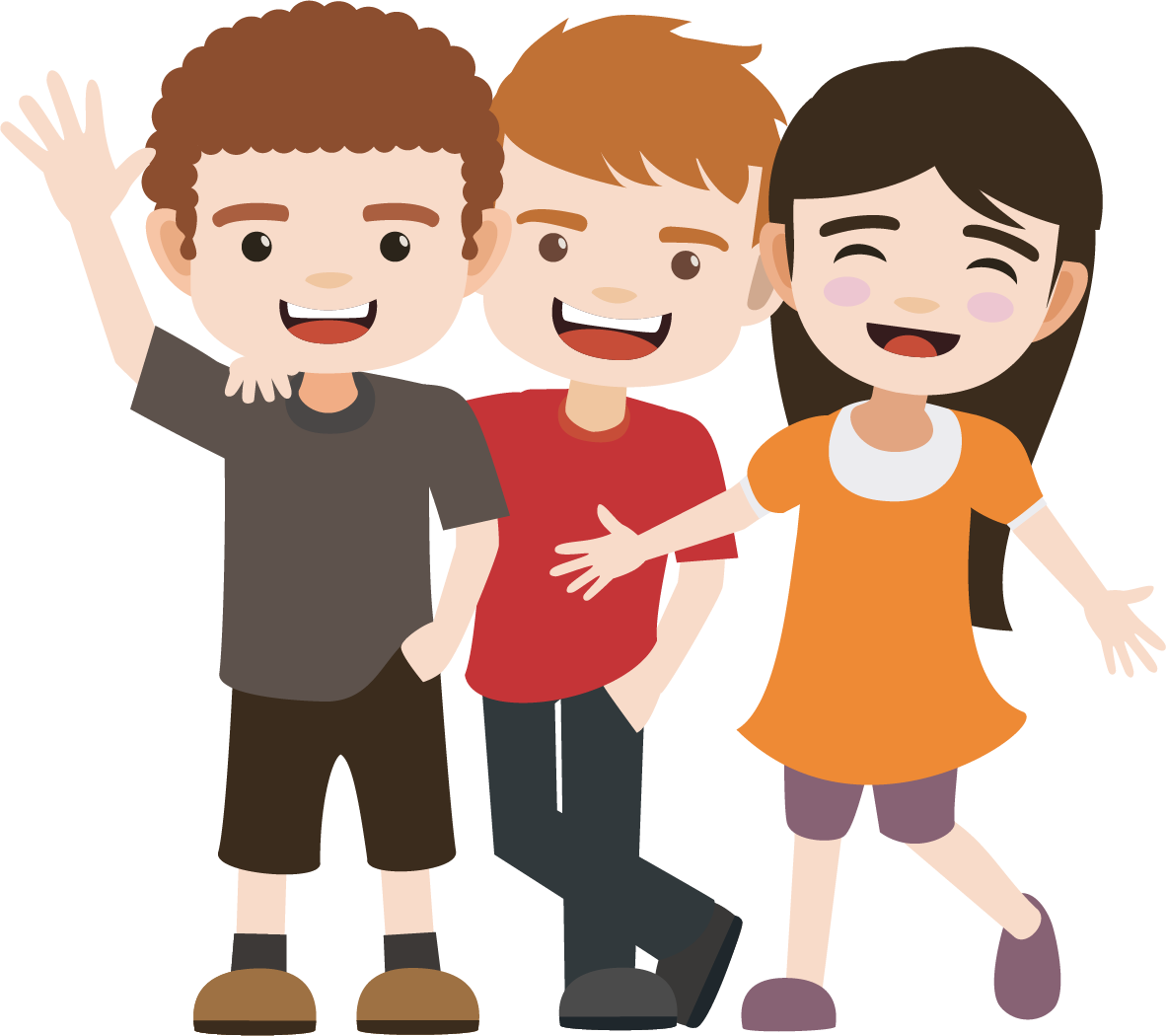 6
‘he’
‘I’
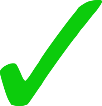 7
‘he’
‘I’
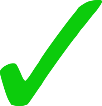 8
‘I’
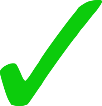 ‘he’
9
Andrés
‘I’
‘he’
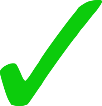 10
[Speaker Notes: Grammar practice activity (listening) [2/2]

Transcript:
6. No llega temprano.
7. Necesita un producto.
8. Necesito estudiar arte.
9. No compro mucho.
10. Compra unas cosas. 

Word frequency (1 is the most frequent word in Spanish): llegar [75]; necesitar [276]; comprar [361]; temprano [1578]; producto [394]; cosa [69]; estudiar [281]; arte [208]; mucho (as adverb only) [41]
Source: Davies, M. & Davies, K. (2018). A frequency dictionary of Spanish: Core vocabulary for learners (2nd ed.). Routledge: London]
Escucha otra vez. Escribe en español.
Usa un bolígrafo.
1
No usa una bolsa.
2
Llevo una camisa.
3
No lleva zapatos.
4
No llego en bici.
5
No llega temprano.
6
Necesita un producto.
7
Necesito estudiar arte.
8
No compro mucho.
9
Compra unas cosas.
10
[Speaker Notes: OPTIONAL
Transcription task (students could also be asked to translate from Spanish to English).

Timing: 8 minutes

Aim: to accurately transcribe the sentences

Procedure:
Students listen to each sentence and write it.
Teachers check answers and give feedback.

Transcript: 
Usa un bolígrafo.
No usa una bolsa.
Llevo una camisa.
No lleva zapatos.
No llego en bici.
No llega temprano.
Necesita un producto.
Necesito estudiar arte.
No compro mucho.
Compra unas cosas.]
leer
Andrés tiene una tarea en inglés y español.
Lee el inglés. ¿Dónde está ‘no’ en las frases A - J?
Escribe 5 letras.
¡Cuidado! The English and Spanish sentences aren’t in the same order.
A
B
usa un telefóno.
I don’t use a phone.
He uses a phone.
I understand ENglish.
He doesn’t understand English.
He doesn’t arrive by bike.
I arrive by bike.
I don’t carry a bag
He carries a bag.
I don’t dance well.
He dances well.
No  uso un teléfono.
D
C
No   entiende el inglés.
entiendo el inglés.
E
F
llego en bici.
No  llega en bici.
H
G
lleva una bolsa.
No   llevo una bolsa.
I
J
baila bien.
No  bailo bien.
[Speaker Notes: Grammar practice activity (reading)

Timing: 7 minutes

Aim: to identify where the five missing negative ‘no’s are

Procedure:
The first pair of sentences can be done as an example with students.  The teacher can lead students through the process of reading the first two English phrases aloud, then the two Spanish phrases A and B, and ask “Frase A. ¿Es ‘no usa’ o ‘usa’?  Frase B. ¿Es ‘no uso’ o ‘uso’’? 
Students continue. They look at the English sentences, then then look at the Spanish sentences and decide which grey letters must have a ‘no’ behind them
Teachers ask for oral feedback to practise letters of the alphabet.
Clicking on a letter will reveal whether anything is behind it!

Answers: B, D, E, H, I

Notes: 
1. Try to elicit the meaning of ‘Andrés tiene una tarea en inglés y español’ before displaying the rest of the instructions.
2. The pairs of sentences are identical, so the only way to complete the activity is to pay attention to the verb ending and connect it with the affirmative/negative meaning of the English.

Word frequency (1 is the most frequent word in Spanish): usar [317]; llevar [101]; llegar; bailar [1323]; bolsa [1581]; camisa [1873]; bicicleta [3684]; teléfono [866]; bien [78]
Source: Davies, M. & Davies, K. (2018). A frequency dictionary of Spanish: Core vocabulary for learners (2nd ed.). Routledge: London]
Escribe un texto en español.
Use ‘y’, ‘pero’ and ‘también’ to join ideas together.
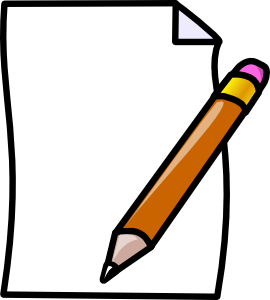 Write 10 sentences about
a) what you do and what you don’t do!
b) what a friend does and doesn’t do!
Remember to use ‘no’ when needed and verbs for ‘I’ and ‘s/he’.
Use at least 5 different –ar verbs:
hablar
bailar
comprar
escuchar
llegar
usar
necesitar
caminar
estudiar
llevar
[Speaker Notes: Writing activity

Timing: 10-15 minutes

Aim: to practise producing affirmative and negative sentences in the written modality; to consolidate present tense –ar verbs in 1st and 3rd person singular

Procedure:
Students write 10 sentences, making sure to use negative ‘no’ in some of them, and to include 1st and 3rd person singular forms of –ar verbs

Notes: this could also be given as a homework activity]
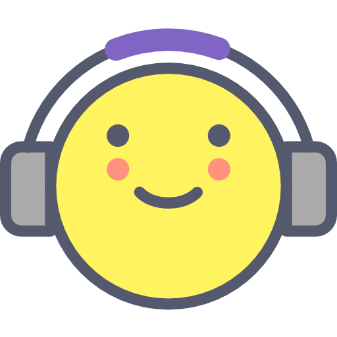 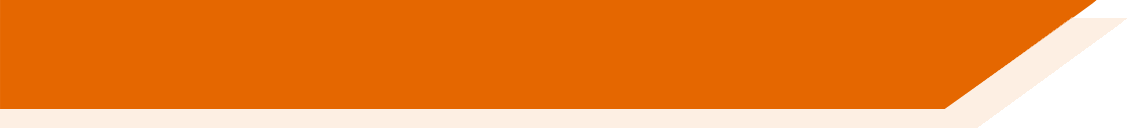 Deberes
Vocabulary Learning Homework (Term 1.2, Week 2)
Audio file
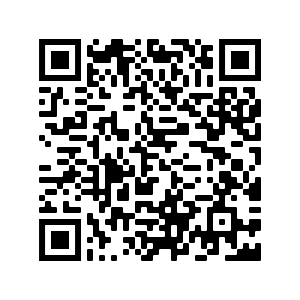 Audio file QR code:
Student worksheet
Quizlet link
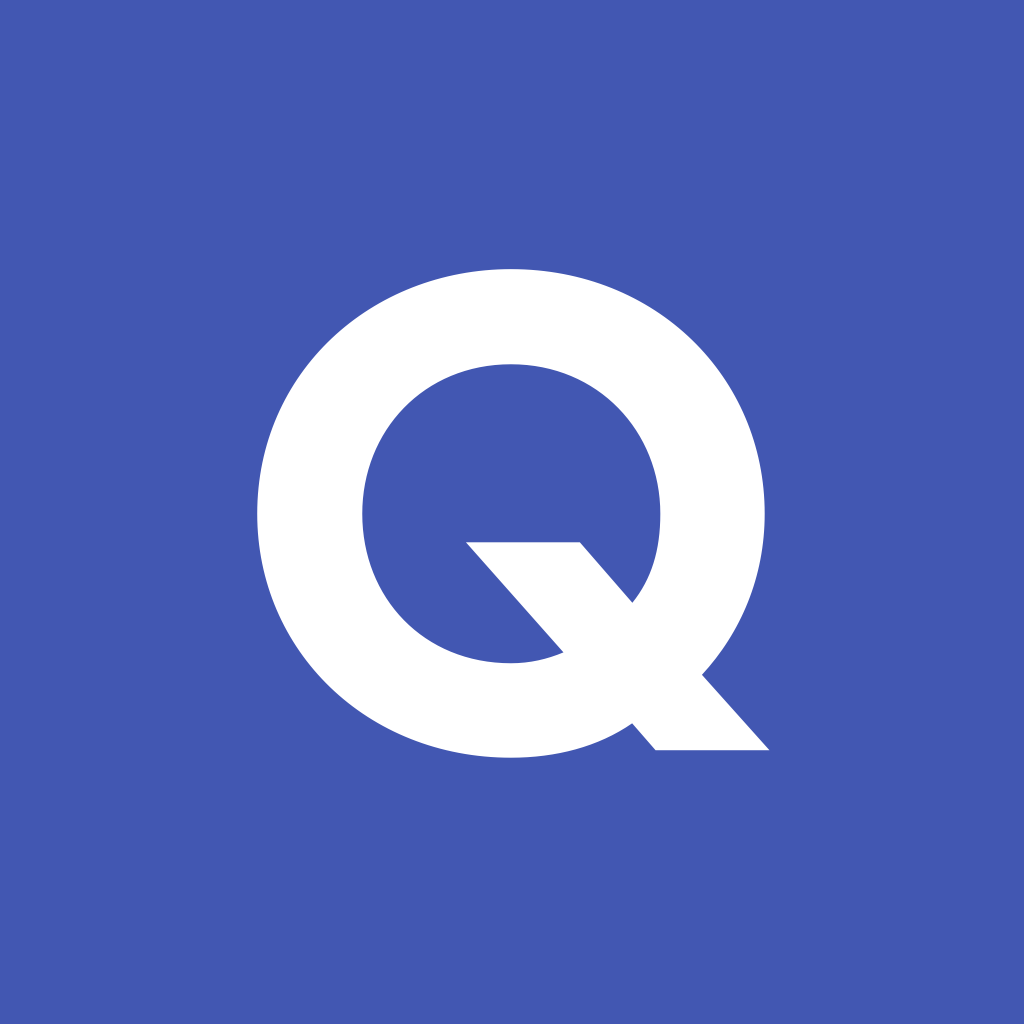 In addition, revisit:		Term 1.1 Week 6